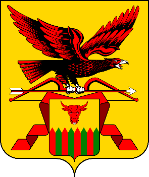 Министерство финансов Забайкальского края
Промежуточное совещание/ Kick-off   21 августа 2023 года
Антропова Вера Александровна
Министр финансов Забайкальского края
Проект:
«Оптимизация системы обмена рабочей информацией внутри министерства»
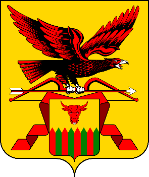 Организационно-распорядительные документы
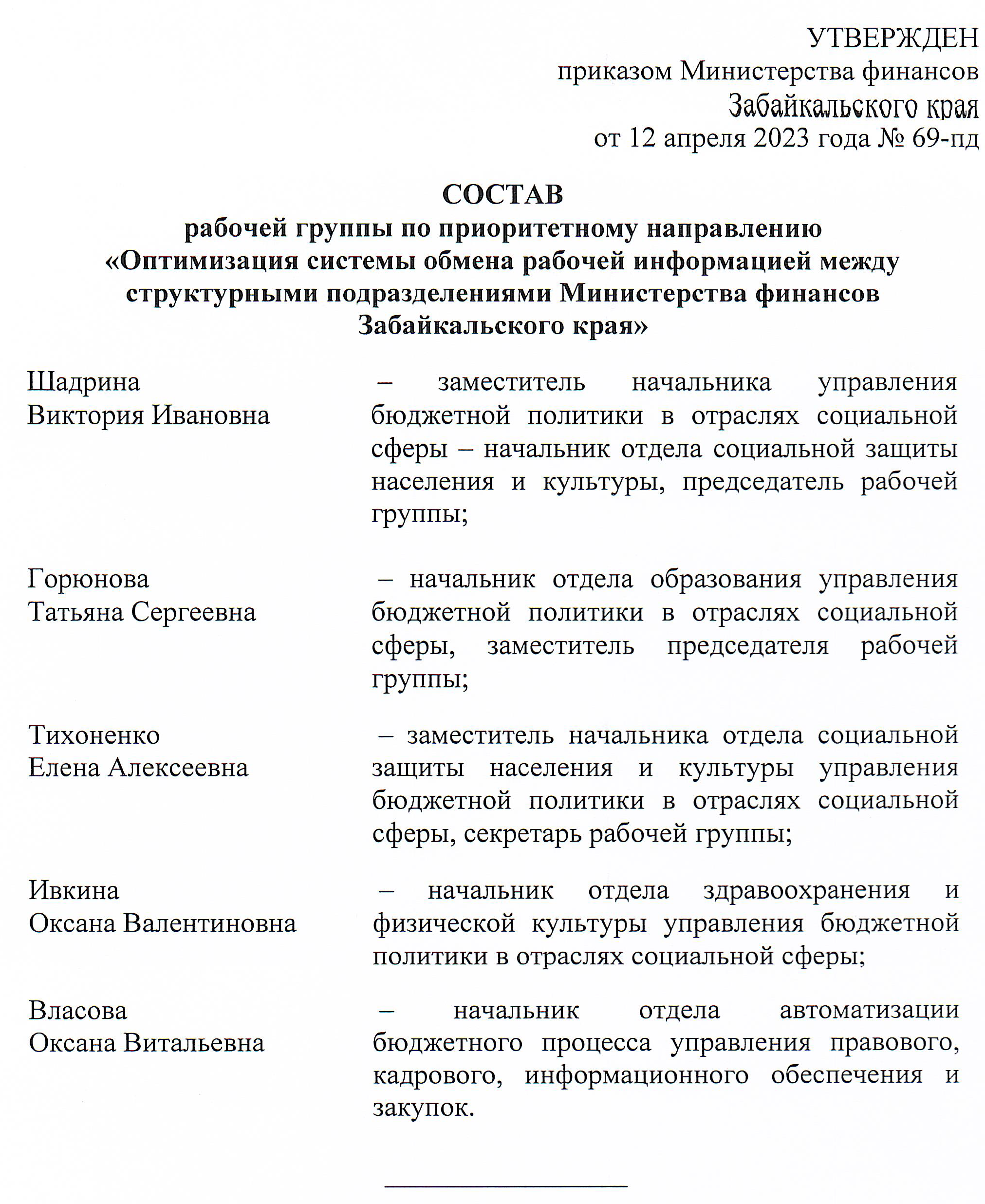 Команда проекта
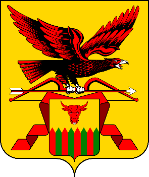 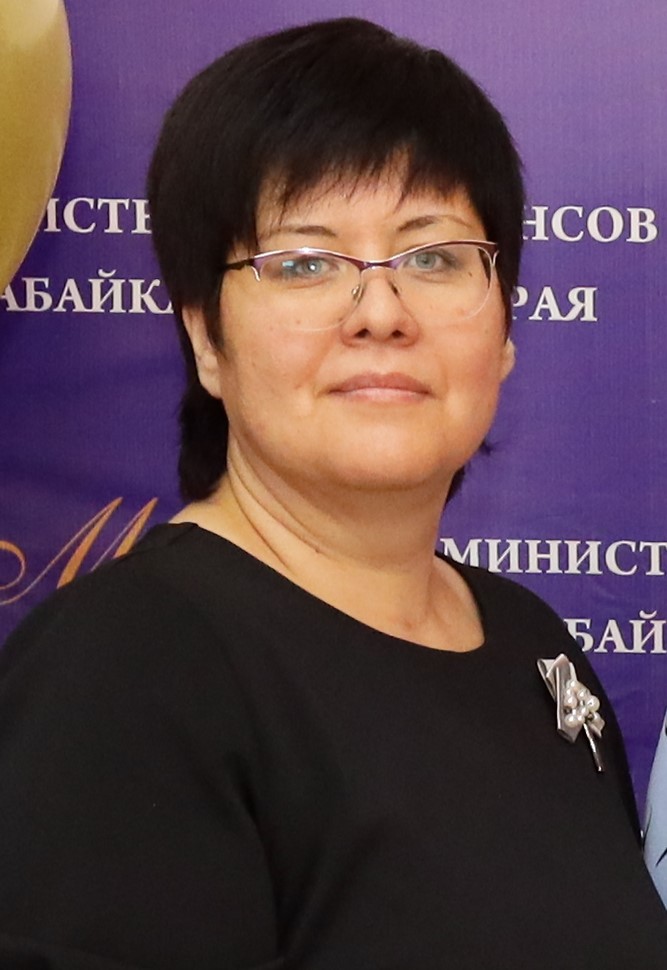 Голышева Анна Анатольевна - заместитель министра - начальник управления в сфере межбюджетных отношений с муниципальными образованиями
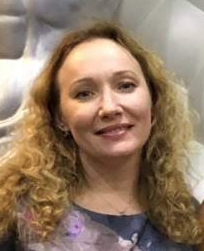 Шадрина Виктория Ивановна - заместитель начальника управления бюджетной политики в отраслях социальной сферы - начальник отдела социальной защиты населения и культуры
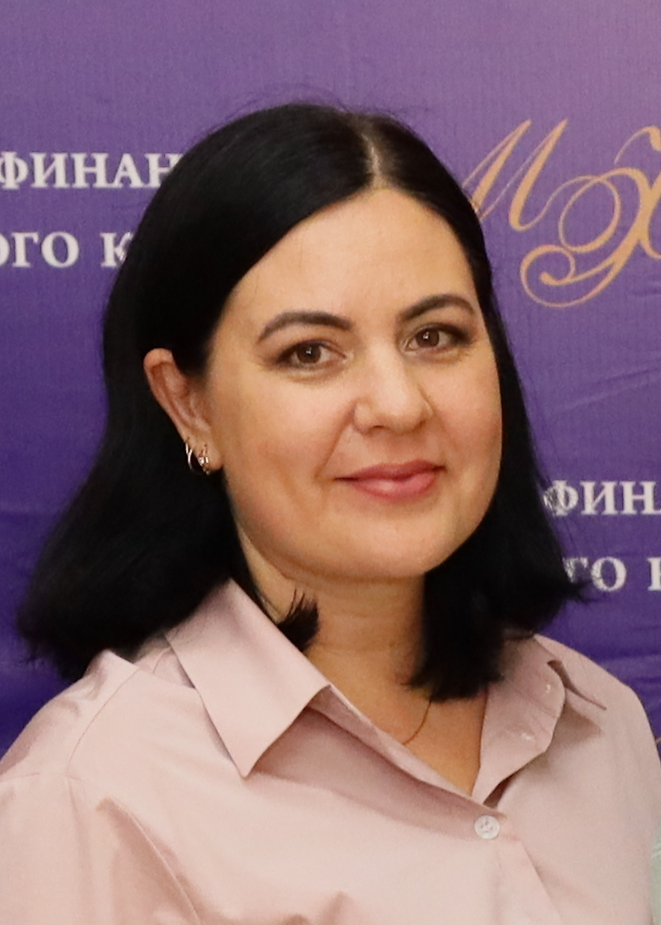 Горюнова Татьяна Сергеевна – начальник отдела образования управления бюджетной политики в отраслях социальной сферы
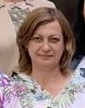 Ивкина Оксана Валентиновна - начальник отдела здравоохранения и физической культуры управления бюджетной политики в отраслях социальной сферы
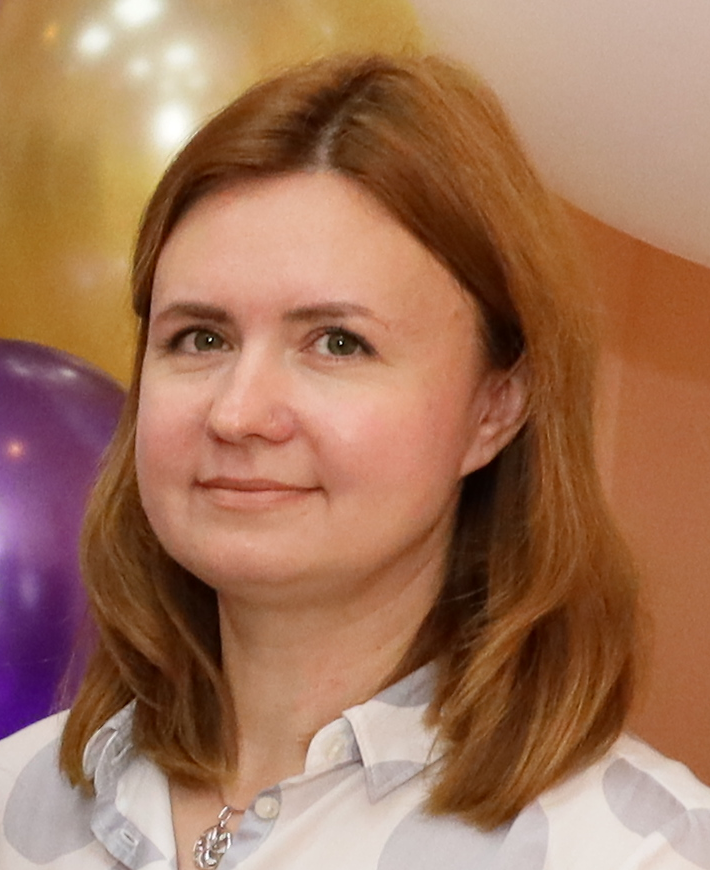 Тихоненко Елена Алексеевна - заместитель начальника отдела социальной защиты населения и культуры управления 
бюджетной политики в отраслях социальной сферы
Власова Оксана Витальевна – Начальник отдела автоматизации бюджетного процесса управления правового, кадрового и информационного обеспечения
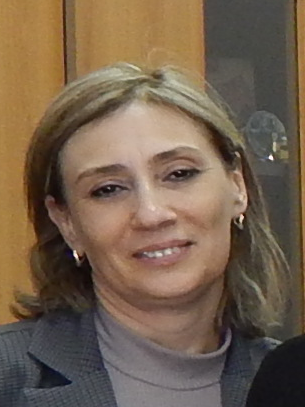 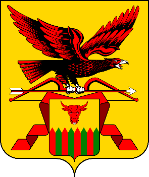 Паспорт проекта
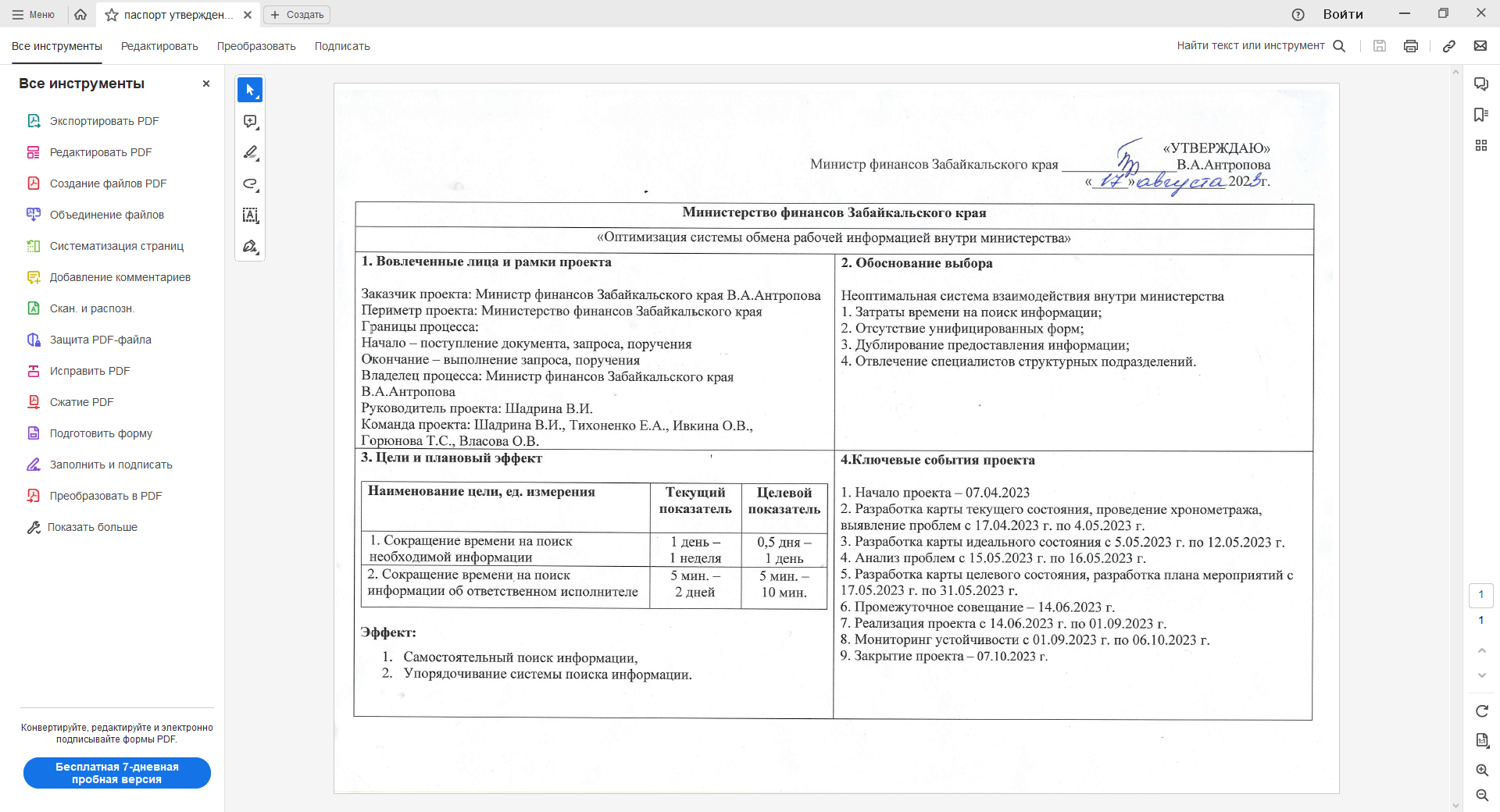 Текущая карта процесса
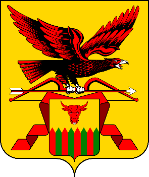 Проект «Оптимизация системы обмена рабочей информацией внутри министерства»
ВПП (время прохождения процесса) 20 дней
Идеальная карта процесса
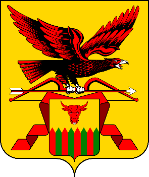 ВПП 1,4 дня
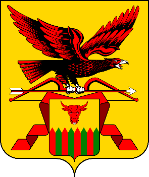 Выявление коренных причин методом «5 Почему?»
Проблема
Проблема
Потеря времени:
 на поиск ответственного исполнителя
на переработку дублируемой информации
начальника структурного подразделения на согласование дублируемой информации
Возврат резолюции
Почему?
Почему?
Коренная причина
Коренная причина
Неверное определение ответственного исполнителя
Отсутствие справочной информации
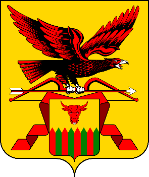 Пирамида проблем
1
2
3
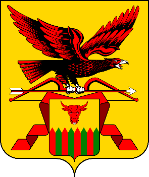 Вклад в цель проекта
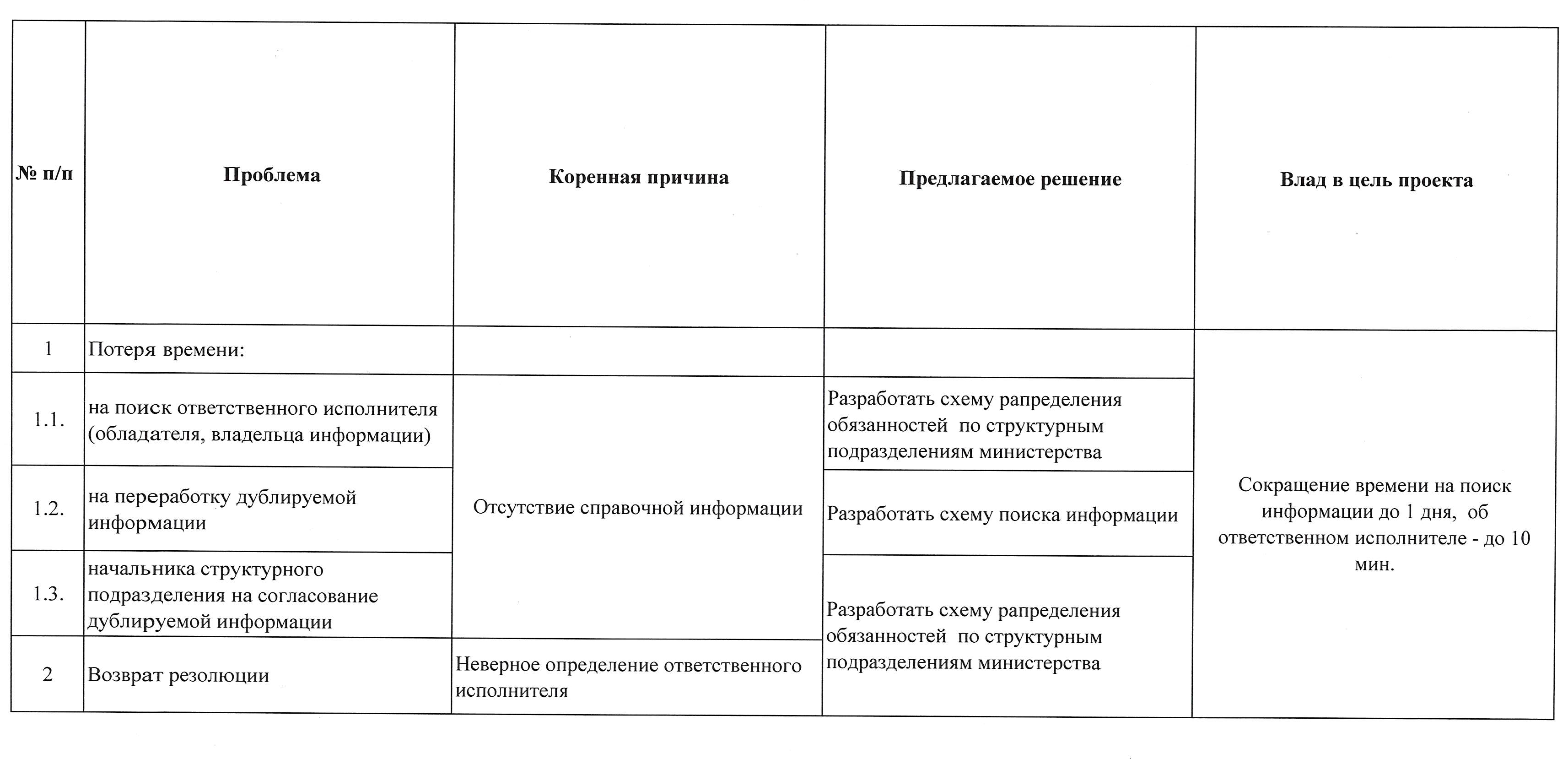 Целевая карта процесса
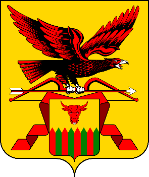 Проект «Оптимизация системы обмена рабочей информацией внутри министерства»
ВПП 1,4 дня
План по реализации проекта
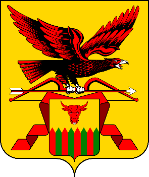 Спасибо
за внимание
21 августа  2023 года